Економічні блага
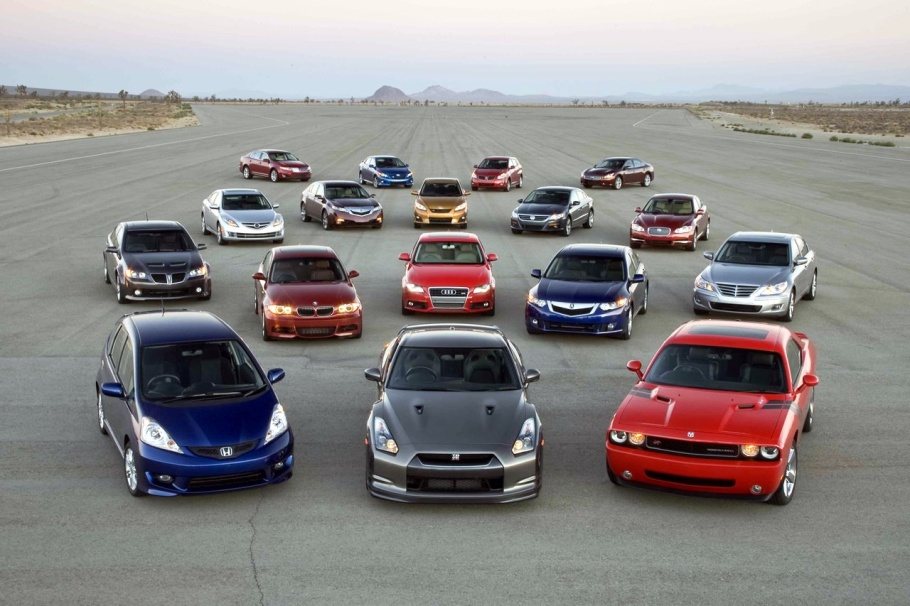 Це ті товари й послуги,обсяг яких недостатній для задоволення потреб людей і може бути збільшений лише шляхом витрати праці та інших ресурсів.
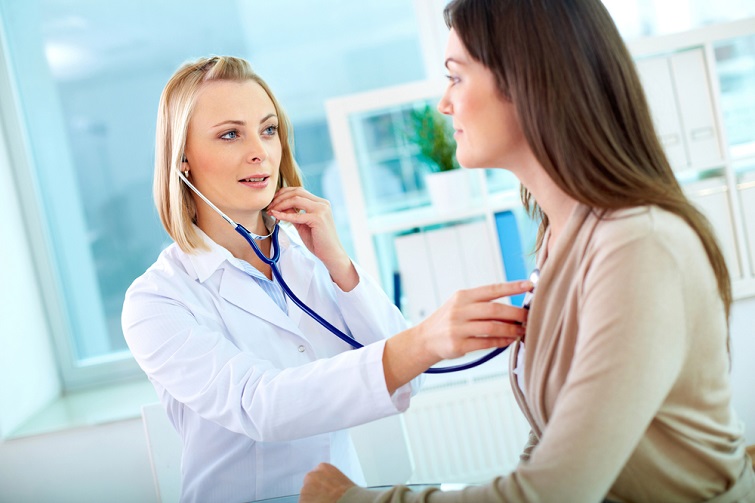 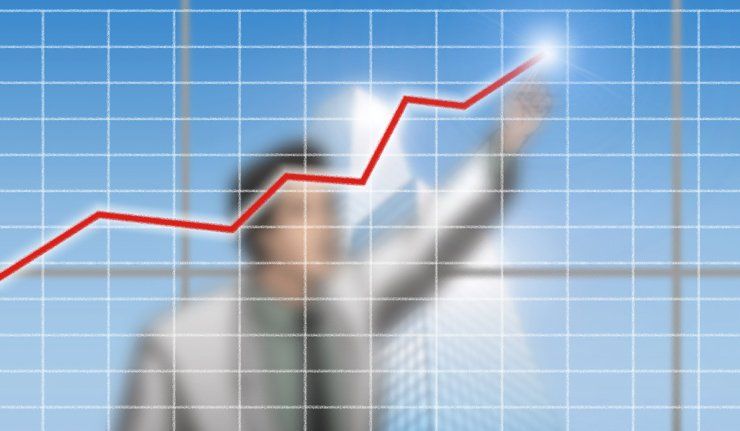 Економічні блага
Економічні блага поділяють на споживчі
та інвестиційні. 

1.Споживчі блага безпосередньо задовольняють потреби споживачів.

2.Інвестиційні блага — це всі блага, які використовують для виробництва споживчих благ. Їхні корисні властивості споживають не для того, щоб задовольнити потреби людей, а для того, щоб здійснити процес виробництва.
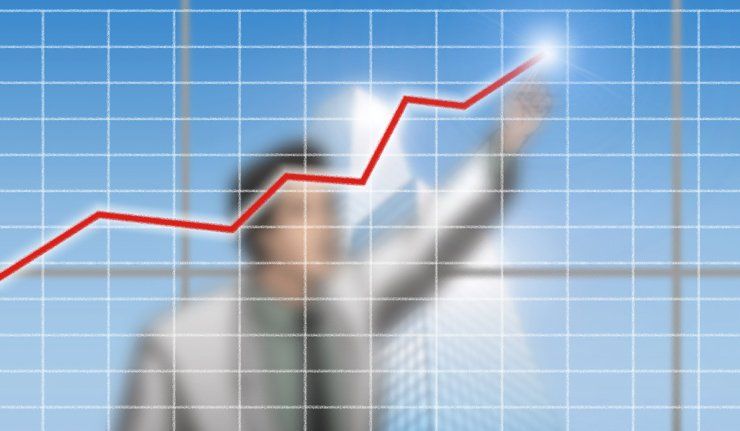 Економічні блага
Блага індивідуального споживання —
предмети споживання й засоби виробництва,які споживає лише той, хто бажає та спроможний сплатити за них. 
Суспільні бла га створюються не для продажу споживачам, а також не купуються і не продаються на ринку. Кошти на створення розглянутих благ держава зазвичай збирає у вигляді податків. До суспільних благ можна віднести суспільну безпеку, національну оборону тощо.
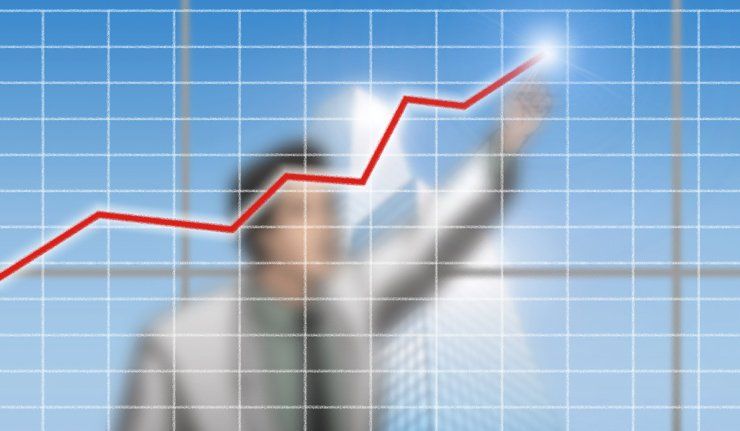 Економічні блага
Економічні блага поділяють на товари та послуги. 
Товари — це продукти праці, що задовольняють потреби не тих, хто їх виробляє, а тих, хто отримує їх у процесі обміну.
Послуги — це дії, які задовольняють людські потреби. Практично кожна людина
протягом свого життя користується послугами сфери освіти, медицини тощо.
Основні виробничіресурси:
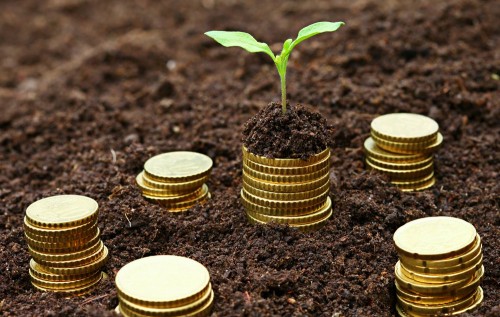 земля 
 праця 
капітал
 підприємницькі здібності 
інформація
Процеси, що забезпечують задоволення потреб
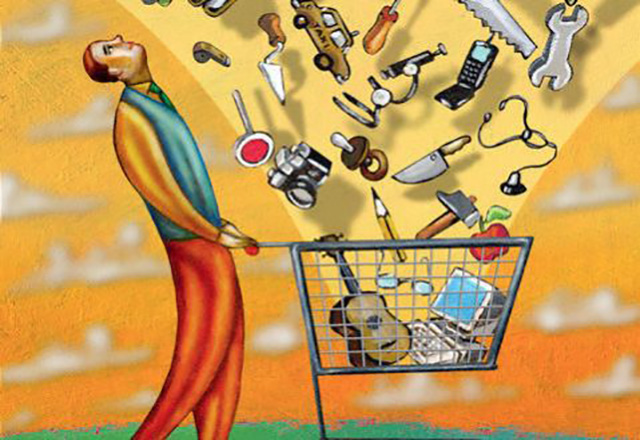 Виробництво
Розподіл 
Обмін 
Споживання
Процес отримання благ за гроші називають    обміном.
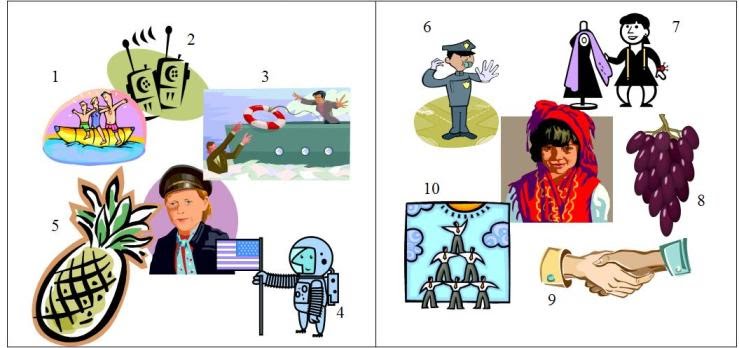 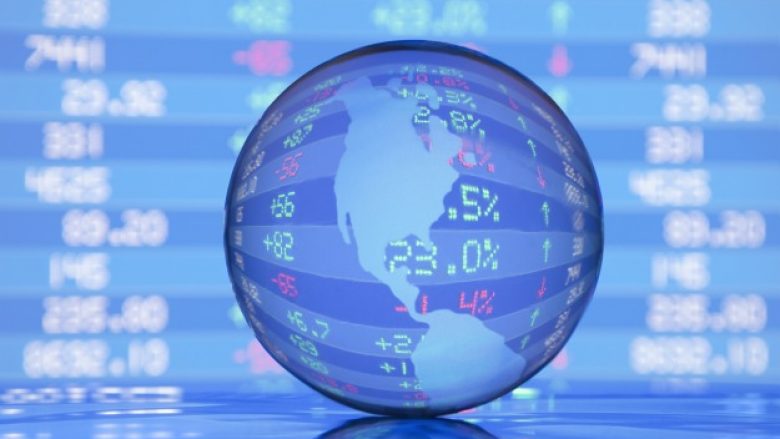 Суб’єкт економічних відносин
Домашні господарства (родини) як власники
виробничих ресурсів і підприємці — користувачі цих ресурсів;
 Працедавці, що наймають на роботу, і наймані працівники;
Власники землі, нерухомості та орендарі, що беруть землю та нерухомість у користування;
Платники податків та органи фінансової влади;
Кредитори та боржники тощо.
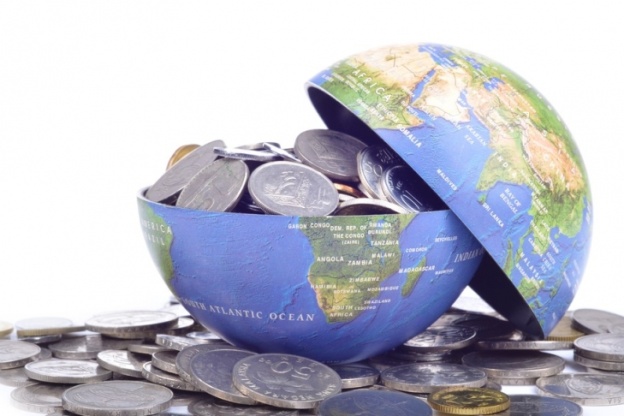 Об’єкти економічнихвідносин
готові продукти 
доходи державного бюджету або окремої родини;
матеріальні ресурси
фінансові ресурси 
прибутки підприємців.
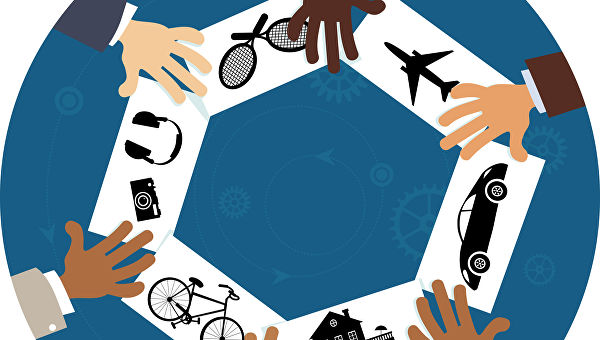 Домашнє завдання
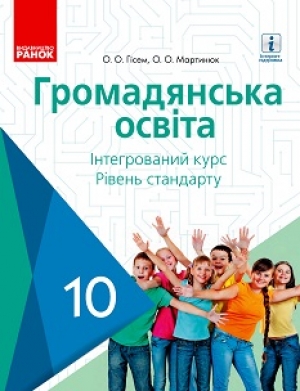 Тема 1 
   с.126-129
Напишіть есе на тему «Для чого потрібна економіка?»